BLOODBORNE PATHOGENS“Microorganisms & the Chain of Infection”Part 1 of 4Standard 29 CFR 1910.1030
Produced by
Idaho State University
Office of Workforce Training
workforcetraining.isu.edu
“This material was produced under grant SH20849SHO from the Occupational Safety and Health Administration, U.S. Department of Labor. It does not necessarily reflect the views or policies of the U.S. Department of Labor, nor does mention of trade names, commercial products, or organizations imply endorsement by the U.S. Government.”
BBP: Statistics & Pathophysiology
BBP: Prevention
Microorganisms & the Chain of Infection
The OSHA BBP Standard
Bloodborne Pathogens (BBP)
[Speaker Notes: This is a four part presentation.
Today, we will review microorganisms and the chain of infection.
Next we’ll move into:
BBP: Statistics and Pathophysiology
BBP: Prevention
The OSHA BBP Standard]
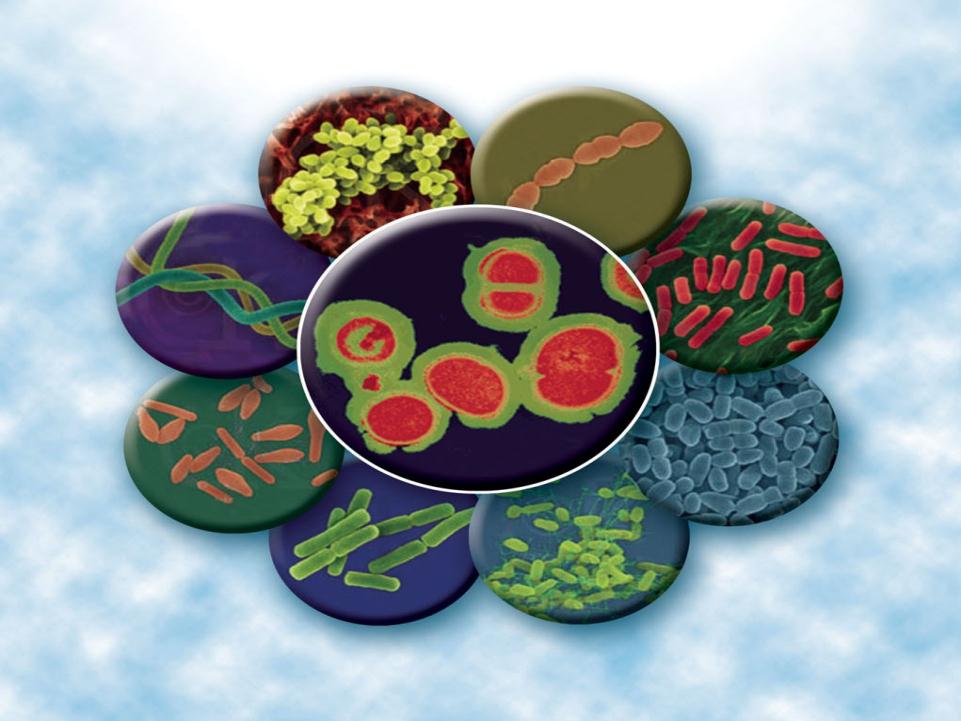 Microorganisms
[Speaker Notes: The first step to learning about microorganisms is to define the word Microorganism. A microorganism, also known as a microbe is a plant or animal so small one can only see it with a microscope.]
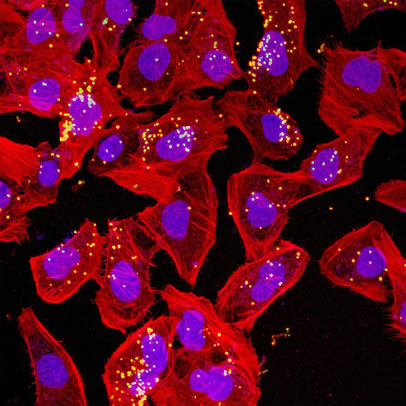 Microorganisms
Bacteria
Image: The bacteria that causes meningitis
[Speaker Notes: There are four types of microbes. Plus there are spores, which are the eggs of the microbes. The spores are often more hardy and resistant to treatment than the microbe itself. 
The 1st category of microbe is bacteria. The microbes on this slide are the bacteria that cause meningitis.]
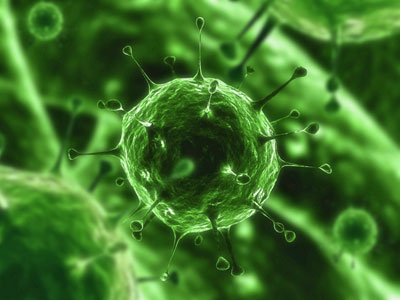 Microorganisms
Bacteria
Viruses
Image: Human Immunodeficiency Virus
[Speaker Notes: The second type of microbe is the virus. This slide shows the virus that causes AIDS, the human immunodeficiency virus. Note the spikes coming off the surface. This is how the microbe attaches to the animal cell that will become it’s new home.]
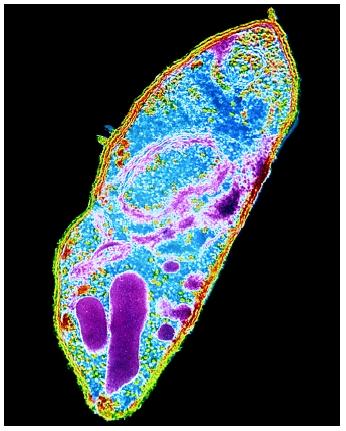 Microorganisms
Bacteria
Viruses
Protozoa
Image: Protozoa that causes Malaria
[Speaker Notes: This slide shows the third category of microbe, the protozoa. When you hear parasite, think protozoa… I think there is a show called Monsters Inside Me on one of the cable channels. Most of those ‘monsters’ are protozoa. This image shows the protozoa that causes malaria. Obviously protozoa are some pretty nasty bugs!]
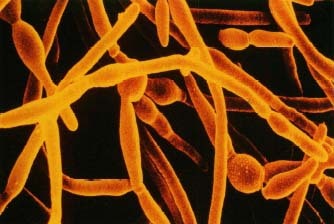 Microorganisms
Bacteria
Viruses
Protozoa
Fungus/Fungi
Image: Candida albicans, the fungus that causes yeast infection
[Speaker Notes: The final category is fungi, plural for fungus. I show Candida albicans, the cause of yeast infections, in this image. Athletes foot is another infection caused by fungi.]
Microbes
Skin
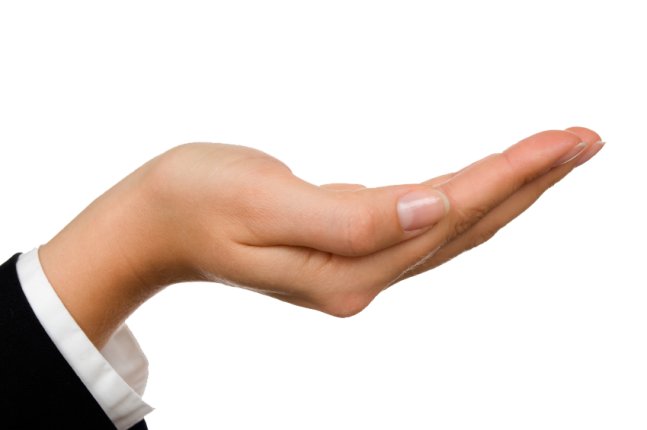 [Speaker Notes: Our bodies are literally teaming with microbes. They’re on our skin]
Microbes
Nose/
Mouth
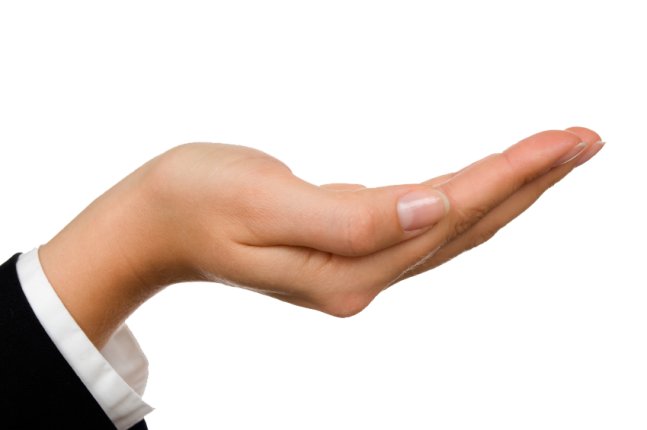 [Speaker Notes: In our nose and mouth]
Microbes
Hair/
Eyelashes
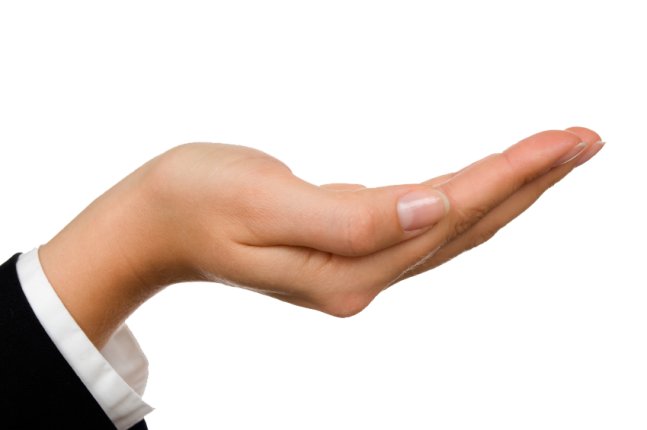 [Speaker Notes: In our eyelashes and hair]
Microbes
All Body
Orifices
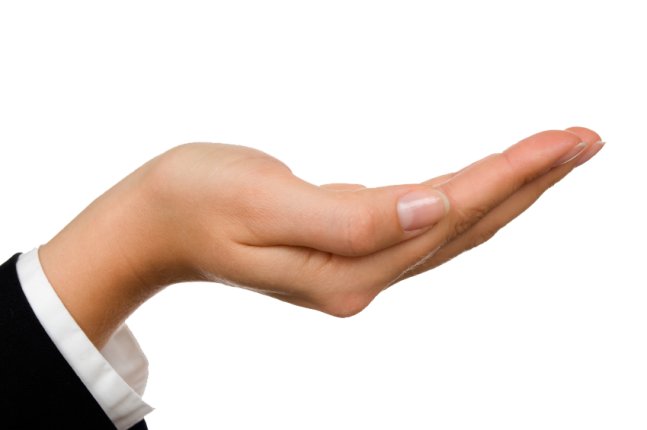 [Speaker Notes: Within all body orifices, including the mouth – therefore the lungs and stomach - and the rectum, vagina and urinary tract.]
Microbes
Surfaces
Exposed 
To Air
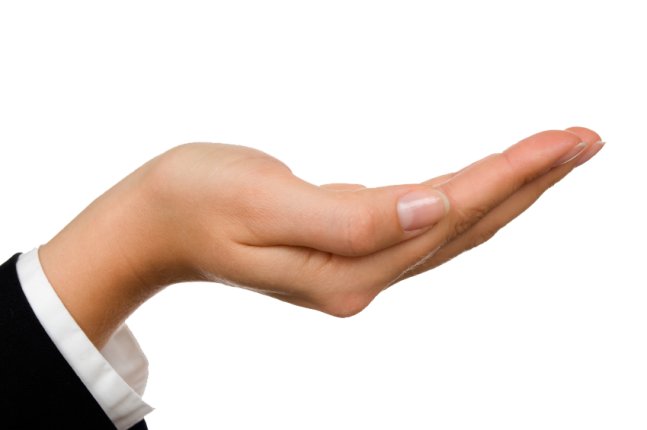 [Speaker Notes: In fact, any surface exposed to air. Living thing...OR surfaces around us
The only areas microbe free are the brain,  blood stream, lungs, and areas surrounding internal organs]
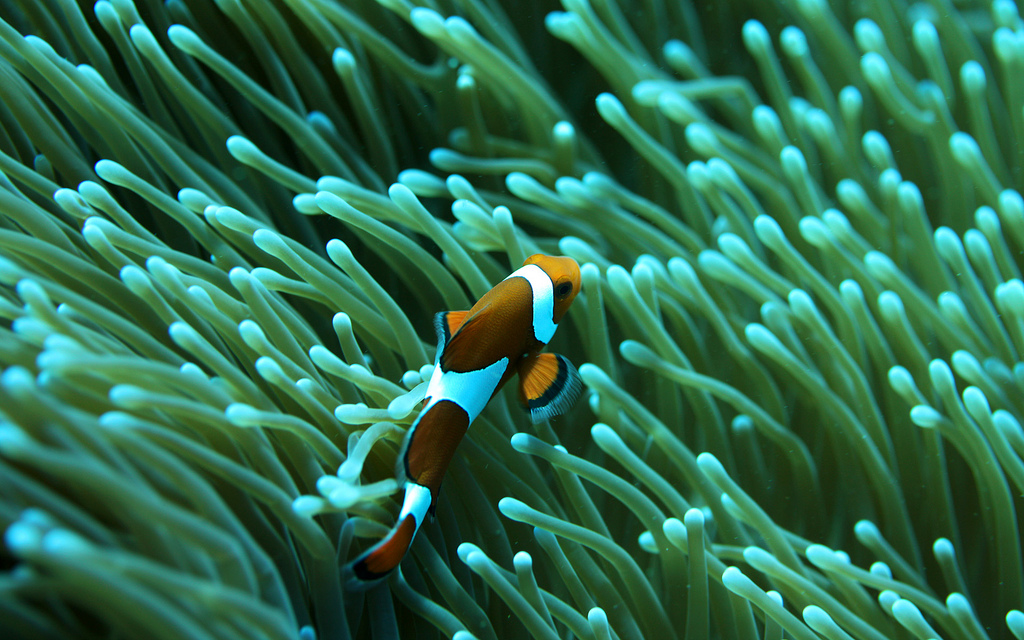 Mutually Beneficial Relationships
Hi, I’m Nemo!
[Speaker Notes: Most microbes that live on us live in harmony with us. Some even provide protection or benefit. 
Like the relationship of the clownfish and sea anemone 
Most fish would die from being stung by a sea anemone. But the clown fish is resistant. In fact, the anemone protects the fish from predators by stinging them if they come into the area. In exchange, the fish prevents anemone lovers from eating it. 
A mutually beneficial relationship
Many microbes and humans have the same type relationship...]
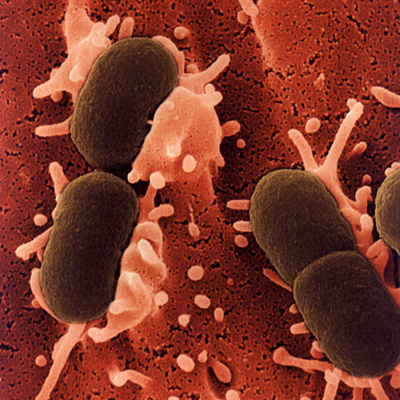 Escherichia coli (E. coli)
[Speaker Notes: Lets look at the microbe Escherichia coli, more commonly known as E. coli
E coli is a type of bacteria. Its normally found in the bowel of mammals, including humans. 
Our bodies provide protection and nutrients for the bacteria.
The bacteria produces vitamin K as a waste product, a vitamin crucial to clotting blood.
A mutually beneficial relationship exists]
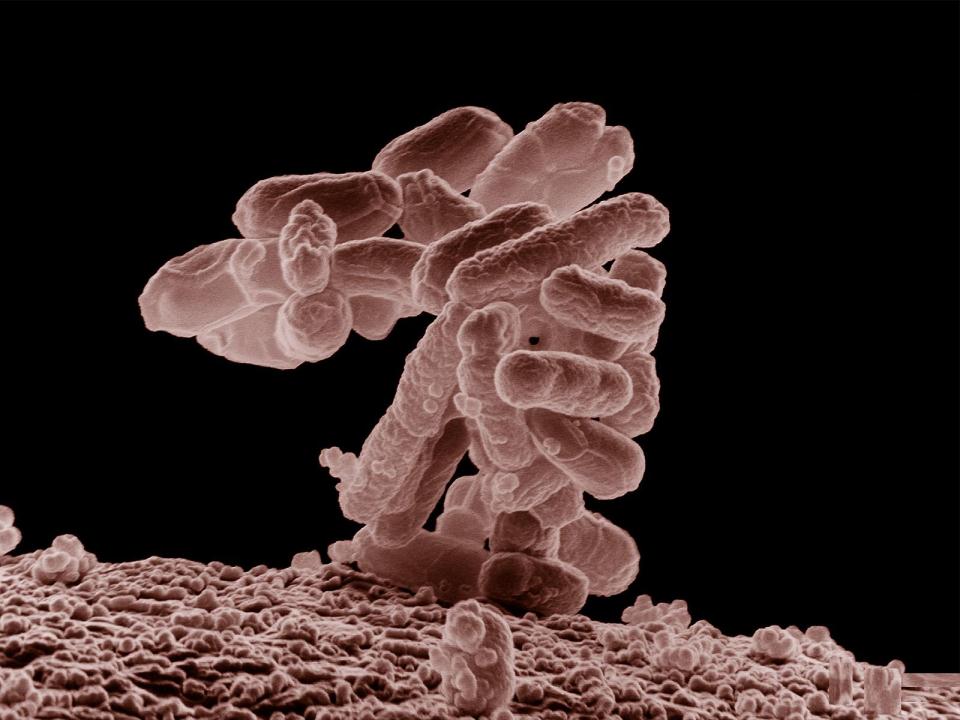 Thousands of types 

Don’t harm or benefit = ‘normal flora’

Even normal flora is 
‘Opportunistic’
[Speaker Notes: But there are thousands of different types of microbes; many have this harmonious relationship with the host. 
Microbes that don’t harm or that benefit the host are called ‘normal flora’ and will be referred to as normal flora for the rest of the presentation
Even normal flora cause disease or infection when either finds its way to a place not normally found or the right circumstances exist. Then a microbe takes the ‘opportunity’ to cause an infection. 
Let’s talk more about this through a scenario...]
In 1993 a tragedy occurred in California. 

An E. Coli outbreak resulted in the death of four children and severe illness for hundreds more.
[Speaker Notes: Continuing with a microbe we already deemed as normal flora of the bowel…In 1993 there was an E. coli outbreak in California. Four children lost their lives. Hundreds more became severely ill.]
THE CHAIN OF INFECTION
[Speaker Notes: To truly understand how these children became infected, we need to review the chain of infection. The chain of infection is a visual representation of the events that must happen for an infection-causing microbe to move to a new host and infect them. Any infection results because the chain is not broken – It is allowed to go full circle]
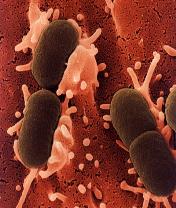 [Speaker Notes: In the Jack in the Box scenario, the infectious agent is E. coli.]
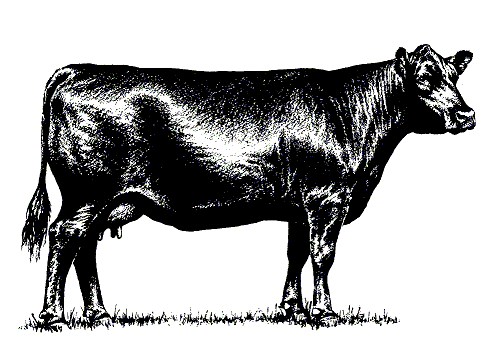 [Speaker Notes: The next link is the reservoir. A reservoir is an environment where the infectious agent can live and thrive. In our scenario, the reservoir is the bowel of a cow. Remember, the cows were not ill because E. coli is normal flora of the bowel.]
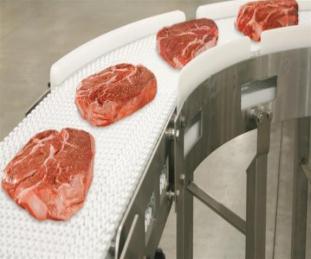 [Speaker Notes: The third link, the port of exit, is a way for the microbe to leave the current host. In our scenario, the port of exit is unusual – The slaughter house was at fault. Slaughtered cows were on railed hoists that moved over the fresh meat on conveyor belts below. The abdomen had been cut; entrails were leaking as they moved over the meat. I know…Ew!]
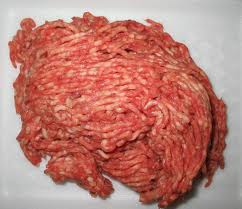 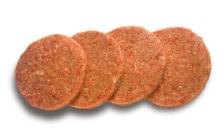 [Speaker Notes: Means of transmission, the fourth link, is a way for the microbe to move from exit point of one host to entry point of new host. In our scenario, the beef was ground, mixing the E. Coli throughout the hamburger meat. It’s the mixing that caused the problem. Steaks in the same batch of meat were likely fine because the microbes are only on the outside of the steak. Anyway…The burgers were shaped and shipped out to the Jack in the Box restaurants in California. The hamburgers were not cooked to an adequate temperature by restaurant staff.]
[Speaker Notes: A port of entry is a way for the microbe to enter the new host (Uncooked hamburger picture NEXT SLIDE). You may have already guessed the port of entry for our scenario.]
Yum?
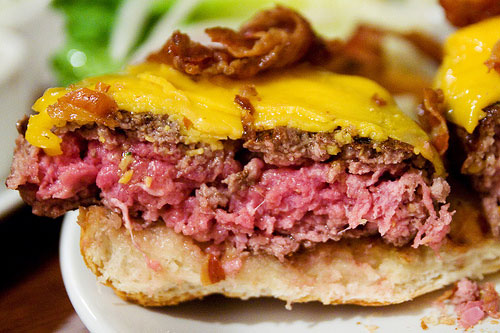 [Speaker Notes: Consumers bought the burgers and ate them, introducing the E. Coli to the new host’s stomach.]
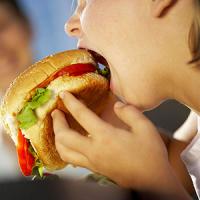 [Speaker Notes: A host whose immune system is immature or impaired is called a vulnerable host. A person with a strong immune system may have all other risks of infection and never get the infection.  But a vulnerable host has a much higher risk. Two populations naturally have reduced immune systems:  The very young and the very old. In our scenario, most became ill but four children died. It’s assumed the children who died were very young and became overwhelmed with infection a condition called sepsis. The rest likely had something going on that reduced or challenged the immune system – like poor nutrition or stress or a disease that affects the immune systems – unless the microbe count was extremely high. A high number of microbes or extremely potent microbes can infect even the host who is not vulnerable.]
Note: It is safe to eat at Jack in the Box
[Speaker Notes: Note: While there were years of litigation, Jack in the Box has not had a repeat of the incident. Their only error was not cooking the food to adequate temperature, something we’ve all learned from. The primary defendant in the lawsuits was the slaughter house. It is safe to eat at Jack in the Box]
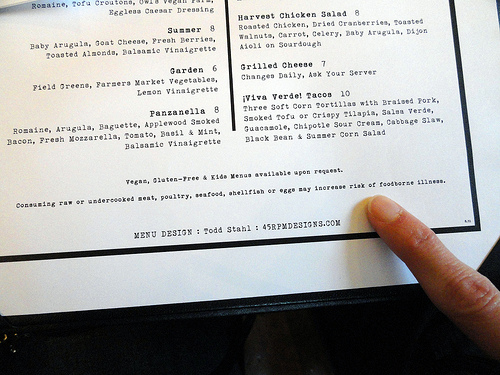 This incident led to restaurants posting warning messages against undercooked meats; a national movement motivated by the US Department of Health.
[Speaker Notes: In fact, we’ve all benefited from it. The incident led to restaurants posting warning messages against undercooked meats; a national movement motivated by the US Department of Health.]
Infectious Agent: 
Staphylococcus aureus
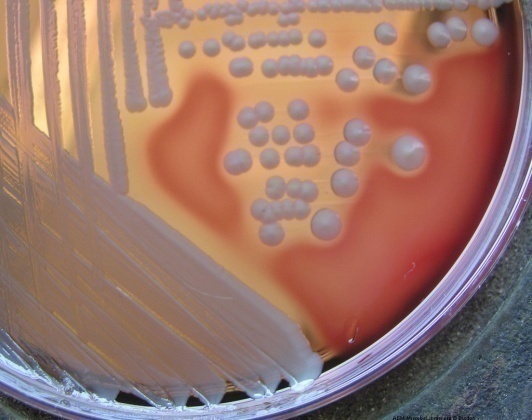 [Speaker Notes: Let’s move through one more example of normal flora: This time the first link, that infectious agent, is Staphylococcus aureus, more commonly known as ‘staph’.]
Reservoir: Skin/Nose
MRSA
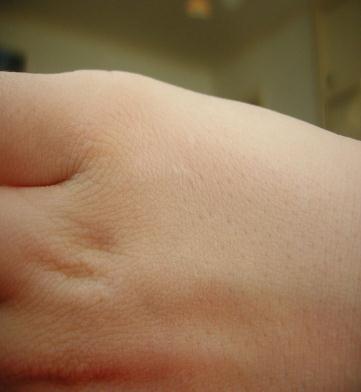 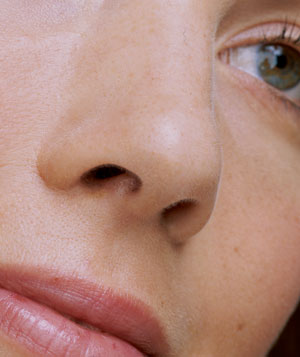 [Speaker Notes: The second link, the reservoir, is the skin and nose of humans; including caregivers. People can carry it without being infected, so it is normal flora of the skin. It’s when it gets into places it’s not suppose to be, like a wound, that it causes an infection. Unfortunately, some strains of the bacteria have built resistance due to overuse or incorrect use of the methicillin based antibiotics usually used to treat staph infections. Antibiotics kill bacteria. Yet parents pressure and physicians cave to pressure to treat the cold virus with antibiotics. They don’t work on viruses, but do kill off weak normal flora on our skin, allowing the stronger ones to live and thrive. Stopping antibiotics that are needed before the end of the series results in the same thing...weaker normal flora killed allowing the strong to live and thrive. The result is that what used to kill it no longer does. 
Termed ‘methicillin resistant’ S. aureus or MRSA, the staph infection is now resistant to treatment with almost any medication.]
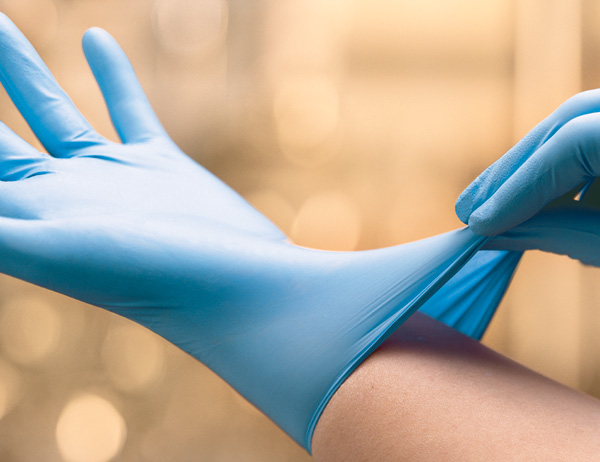 Port of Exit/Transmission
[Speaker Notes: In this scenario, exit from host and transmission are the same. MRSA infections tend to occur in open wounds, the urinary tract or the lungs
Here a caregiver likely failed to use infection control standards to either 1) wash prior to or after care of a wound, urine or the lungs or 2) wear protective equipment during care of a wound, urine or the lungs. He or she became contaminated with wound drainage, urine or lung excretions contaminated with MRSA.]
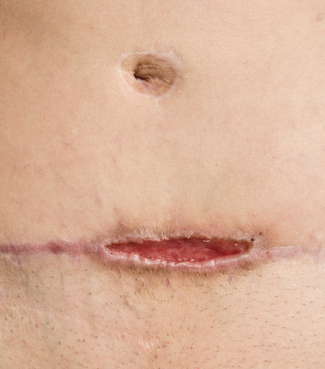 Port of Entry
[Speaker Notes: The fifth link, the port of entry. The microbe was transmitted to the wound of the next patient by the healthcare worker where it entered the wound tissue.]
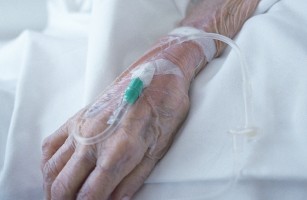 SUSCEPTIBLE!
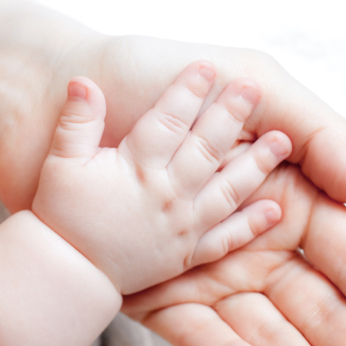 [Speaker Notes: And our final link...that vulnerable or susceptible host. We don’t know much about the client except they have a wound. From that information alone, we know the client is susceptible:
The skin is the first line of defense against infection and it is open
The immune system was already challenged by fighting any other microbes that might enter the surgical wound
The caregiver added a potentially lethal microbe that is resistant to the usual antibiotics
The person may or may not be able to resist the infection or fight it if it occurs
Any added factors reduce the chances: Examples are age, poor nutrition, stress, cancer or other disease that suppresses immune system.
The bad thing is that MRSA is such a nasty bug, it is hard to fight in an already-compromised person]
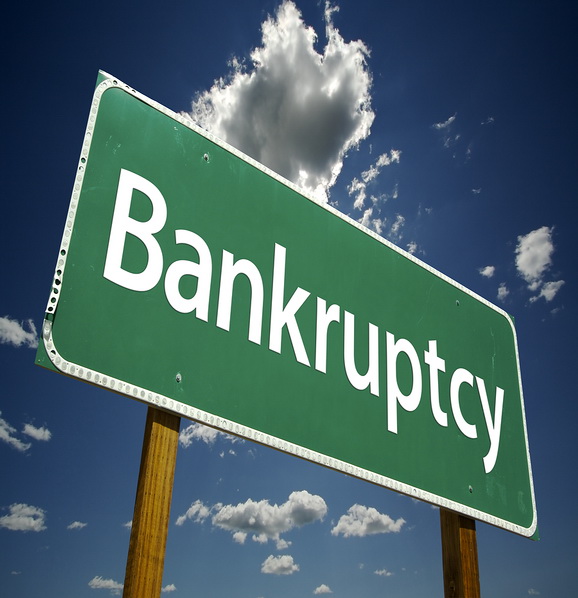 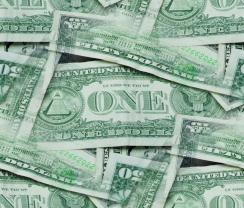 [Speaker Notes: This client may or may not be able to fight the infection. At a minimum, the duration and cost of treatment will be much greater than if they were not infected by MRSA. Let’s see an example of the consequences of MRSA.]
“For Kerri Cardello McKoy, mother of four, a trip to the hospital to treat a broken nose in 2003 seemed routine. But what followed wasn't: a raging MRSA infection that cost her both legs below the knee, a collapsed lung and four months in a hospital bed, much of it in a drug-induced coma...”	The Baltimore Sun, 3/1/08
http://www.baltimoresun.com/news/health/bal-te.mrsa01mar01,0,4304662.story
[Speaker Notes: This story was in the March 1st, 2008 Baltimore sun. It states“For Kerri Cardello McKoy, mother of four, a trip to the hospital to treat a broken nose in 2003 seemed routine. But what followed wasn't: a raging MRSA infection that cost her both legs below the knee, a collapsed lung and four months in a hospital bed, much of it in a drug-induced coma...” Wow. Can you imagine if that was you?]
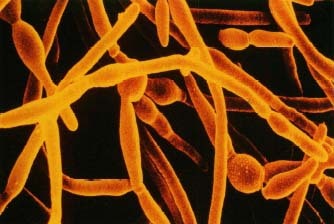 Microorganisms
Bacteria
Viruses
Protozoa
Fungus/Fungi
[Speaker Notes: Today, we have laid the groundwork to understanding bloodborne pathogen infections: microbes and the chain of infection. However, we have only talked about one type of microbe – bacteria - normally found on or in the body (normal flora). There are those three other categories of microbes – viruses, protozoa, fungii. And there are thousands of subcategories of all four categories, though few other than bacteria exist normally in or on the body, and most cause disease in a vulnerable host.]
[Speaker Notes: For the remaining presentations, we won’t talk much about protozoa or fungi, but will move into another microbe category: Viruses. The two primary bloodborne pathogens are viruses: The human immunodeficiency virus (HIV) and the hepatitis B and C viruses]
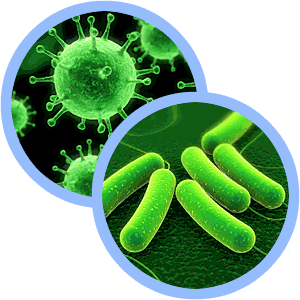 Compare/Contrast
Bacteria
Virus
Larger of microbes	
Complex biology
Live outside cells of host
Able to reproduce without host
Many are beneficial to host
Smallest of life forms
Simplest life form
Must live within cells of host to survive
Must use host’s genetic material to reproduce
Most harmful
[Speaker Notes: It is important to understand certain general characteristics of microbes – how they live and thrive – to understand what we can and can’t do to them. Because we focused on bacteria to introduce infection control and viruses to teach BBPs (the rest of this presentation), let’s compare and contrast those two.  You likely already know which is which in the image in the corner there – bacteria or virus – because of a clue I gave you earlier in the presentation. The spiky one is the virus, the other bacteria. Bacteria are considered larger microbes, where viruses are the smallest of life forms.]
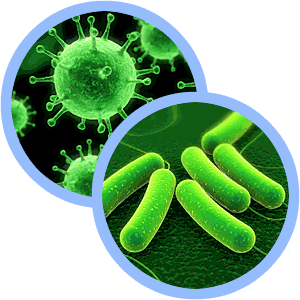 Compare/Contrast
Bacteria
Virus
Larger of microbes	
Complex biology
Live outside cells of host
Able to reproduce without host
Many are beneficial to host
Smallest of life forms
Simplest life form
Must live within cells of host to survive
Must use host’s genetic material to reproduce
Most harmful
[Speaker Notes: Bacteria is said to have complex functions, where the virus is considered the simplest of life forms.]
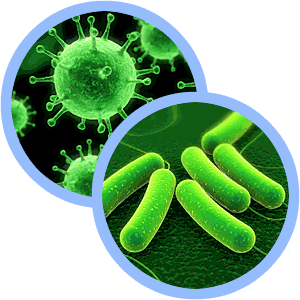 Compare/Contrast
Bacteria
Virus
Larger of microbes	
Complex biology
Live outside cells of host
Able to reproduce without host
Many are beneficial to host
Smallest of life forms
Simplest life form
Must live within cells of host to survive
Must use host’s genetic material to reproduce
Most harmful
[Speaker Notes: Bacteria can live outside the cells of the host, where viruses must live within the host’s cells to survive. This is significant to the type of microbe you might find on a non-living surface, such as an overbed table. MRSA might be on the table, where hepatitis B might not. Now, I don’t want you getting too relaxed. If body fluids are on the surface, the microbe can live for a bit on that surface…]
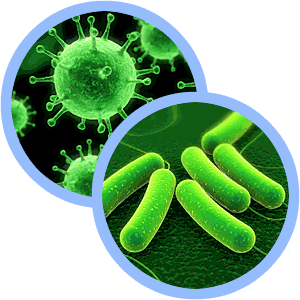 Compare/Contrast
Bacteria
Virus
Larger of microbes	
Complex biology
Live outside cells of host
Able to reproduce without host
Many are beneficial to host
Smallest of life forms
Simplest life form
Must live within cells of host to survive
Must use host’s genetic material to reproduce
Most harmful
[Speaker Notes: Bacteria are able to reproduce without a host, where viruses have no ability to reproduce without using the host’s DNA or RNA.]
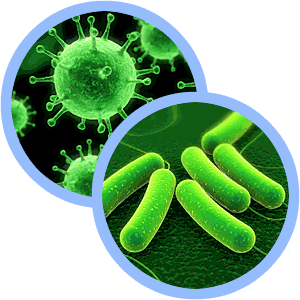 Compare/Contrast
Bacteria
Virus
Larger of microbes	
Comoutside plex biology
Live cells of host
Able to reproduce without host
Many are beneficial to host
Smallest of life forms
Simplest life form
Must live within cells of host to survive
Must use host’s genetic material to reproduce
Most harmful
[Speaker Notes: Finally, as we’ve discussed, bacteria can be beneficial – check out your yogurt label one of these days as further emphasis. Active culture means acidophilus bacteria are in the yogurt. Adicophilus keeps yeast infections from developing by competing for space. When acidophilus is killed by antibiotics, for example, yeast infections commonly develop. On the other hand, with few exceptions, viruses are pathogenic or disease causing. I did find some research about genetic altering of viruses that may change that statement in the future, but for now, they are considered disease causing.]
For your continued learning…
Infection Control: Break the Chain:
http://www.youtube.com/watch?v=_o9SxDFPUiA

MRSA Infection Threatens Us:
http://www.youtube.com/watch?v=H6bbWpyT9jg&NR=1 

Staph and MRSA:
http://www.youtube.com/watch?v=ZuybyjV_3Ko&feature=related
[Speaker Notes: Now, I want you to check out these websites. They are YouTube short films. The first is a GREAT visual for the chain of infection, specifically the means of transmission. The other two are on MRSA. Watch out, this can lead to hours of viewing…]
References
Diffen. Bacteria vs. Virus: Difference and Comparison. Retrieved 12/1/2010 from www.diffen.com/difference/Bacteria_vs_Virus 

Marler-Clark and Associates. Jack in the Box E. coli Outbreak. Retrieved 11/4/2010 from www.about-ecoli.com 2010

Wikipedia: Staphylococcus aureus. Retrieved 11/4/2010 from www.wikipedia.org
[Speaker Notes: Next time we will move into bloodborne pathogens. See you then!]